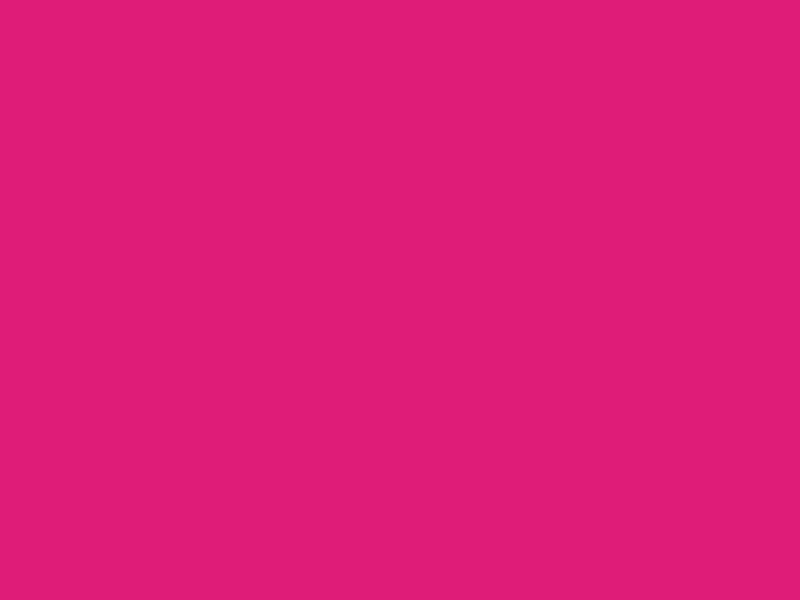 MODERN 
TECHNIQUES
FOR EVANGELISM
By Eduardo Artavia and Rachel Vargas
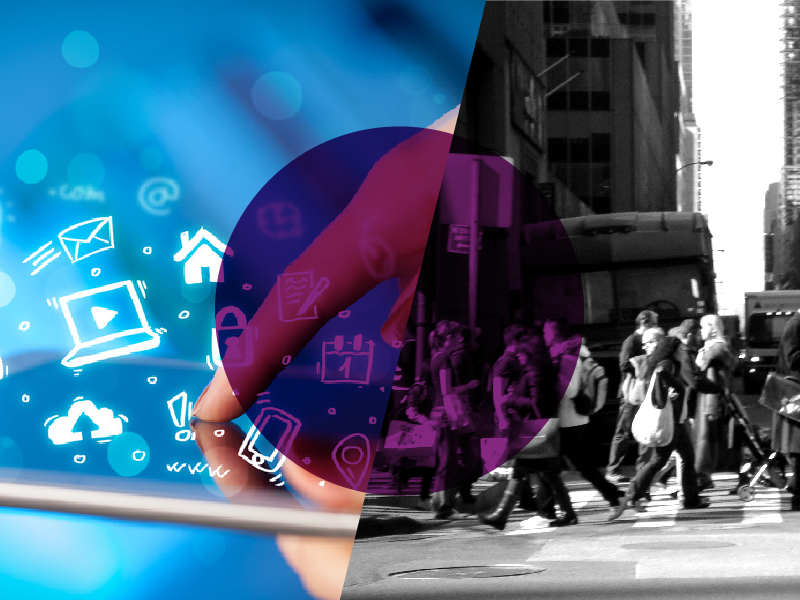 “If you’re looking for different
results,
Don’t do the same thing
Over and over again.”
Albert Einstein
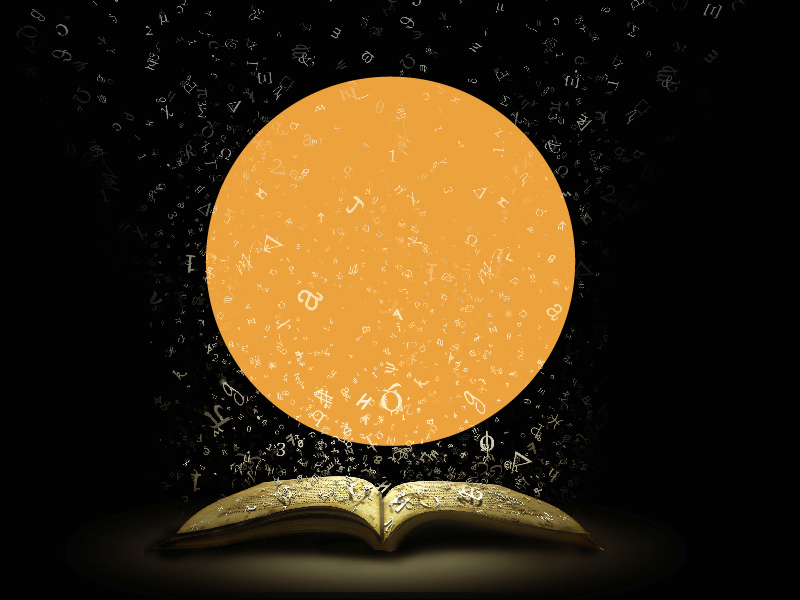 Once
upon a time . . .
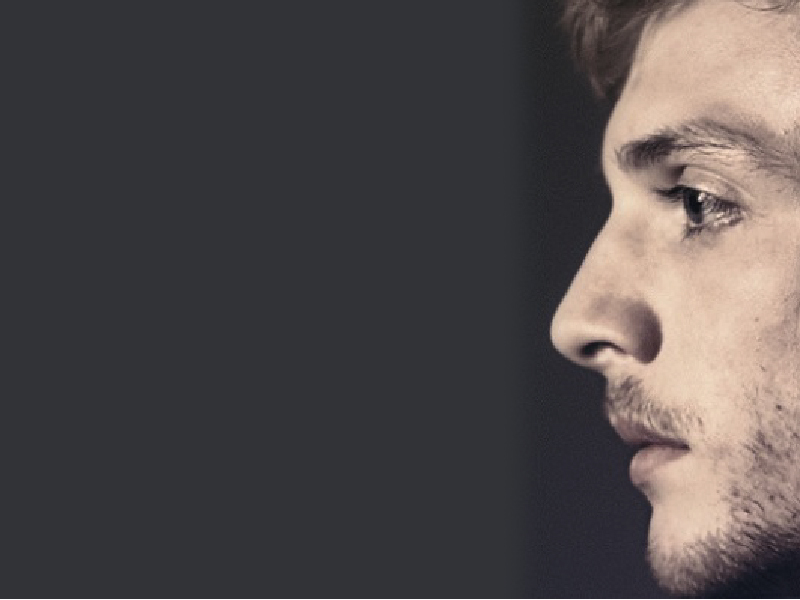 VISIONARY
UNIQUE
Essential
DIFFERENT
RECOGNIZED
PROVIDE
NEEDS
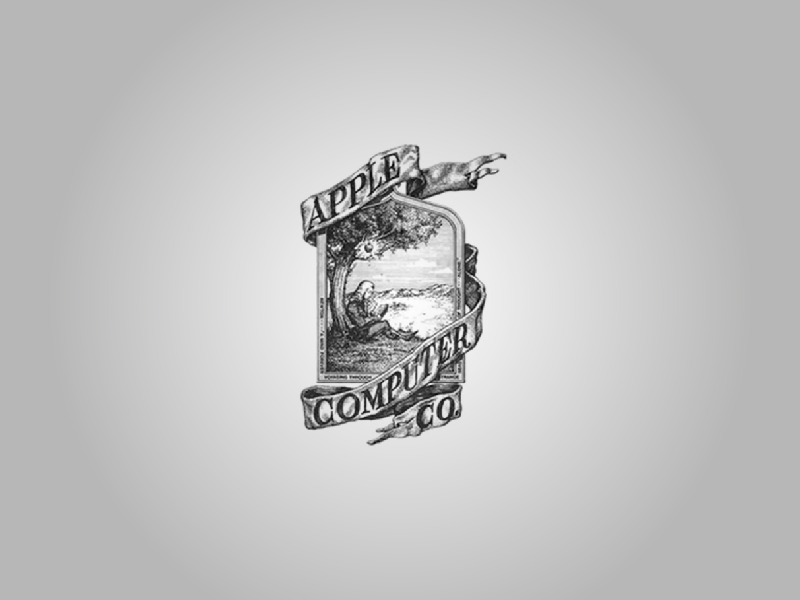 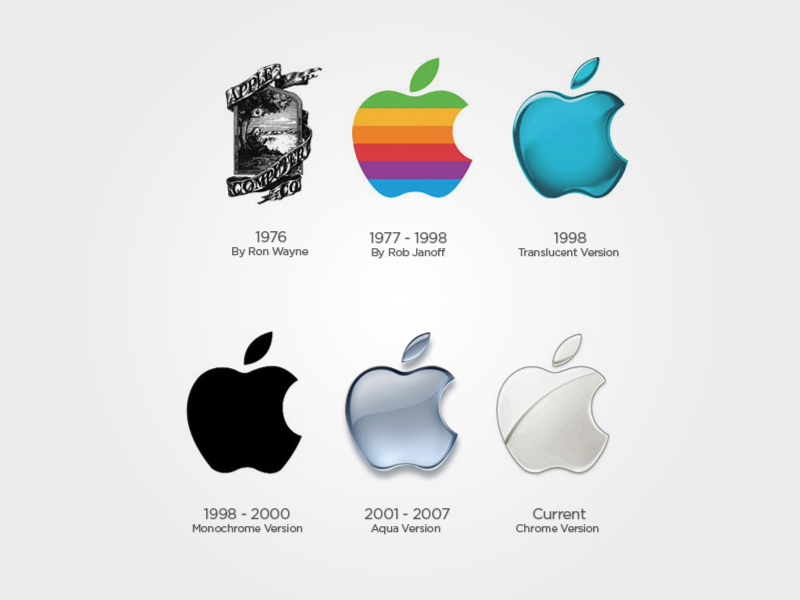 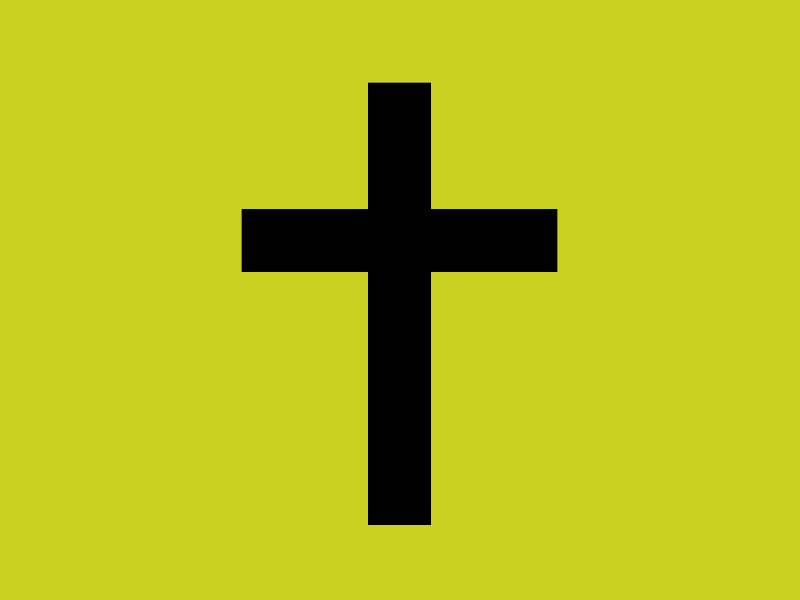 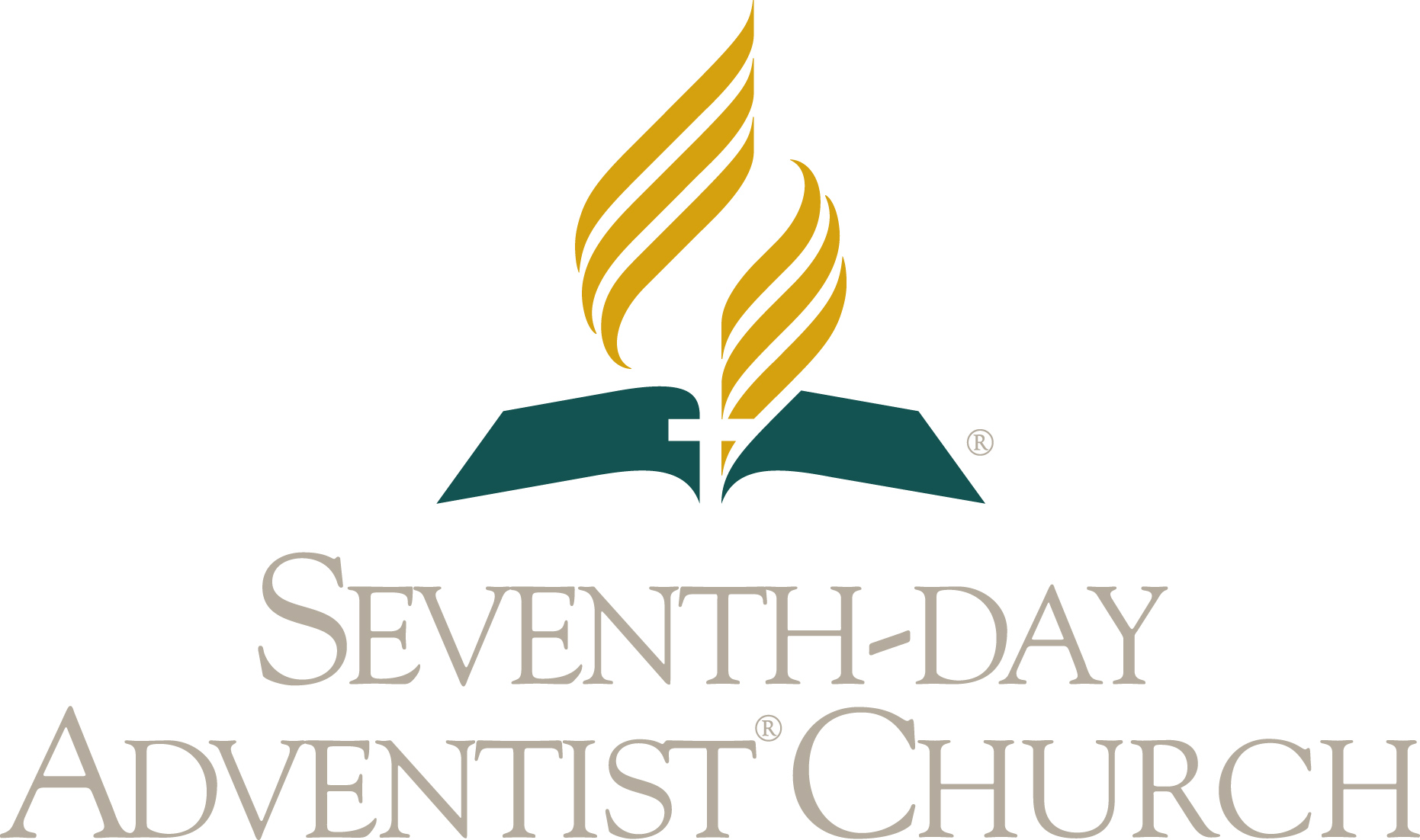 DO WE NEED TO EVOLVE IN
THE AREA OF EVANGELISM?
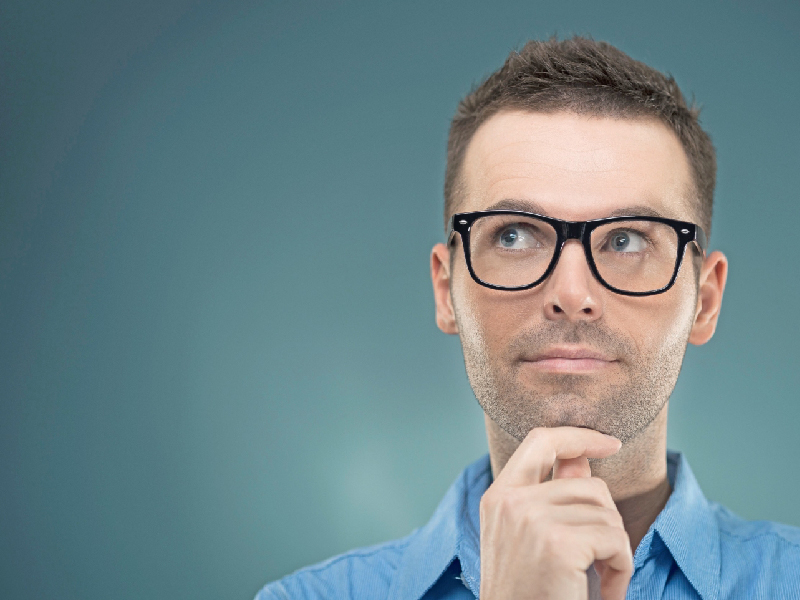 THE 
DILEMMA
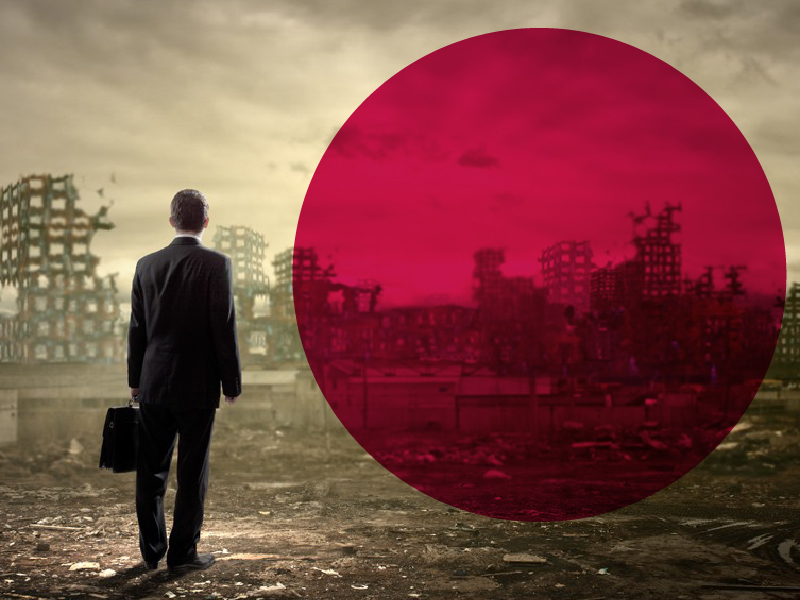 WE MUST
BE CLEAR:
“The Lord desires that the proclamation of this message be the most distinguished and great work that is carried out today”
(Testimonies for the Church, v. 6, p. 19).
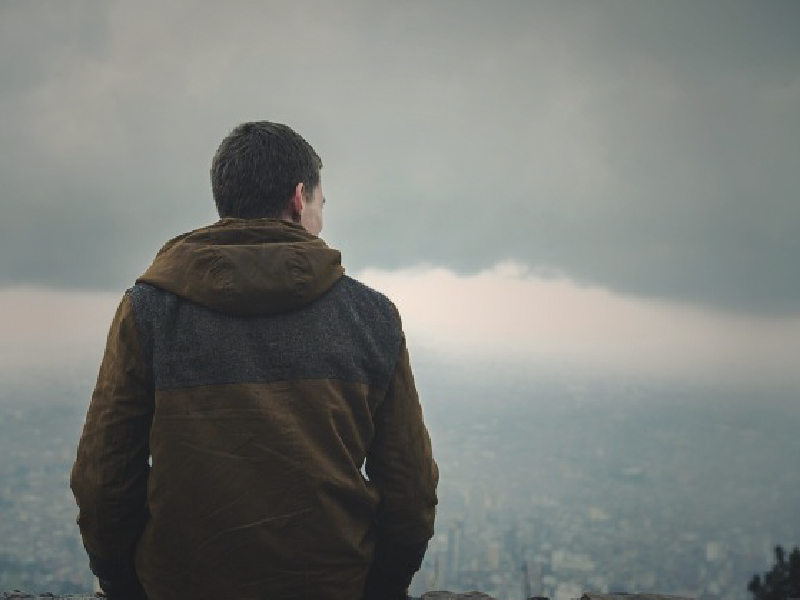 If your concept of presenting the gospel
fulfills these requirements, 
entrust it to
God’s hands, and everything will be a success.
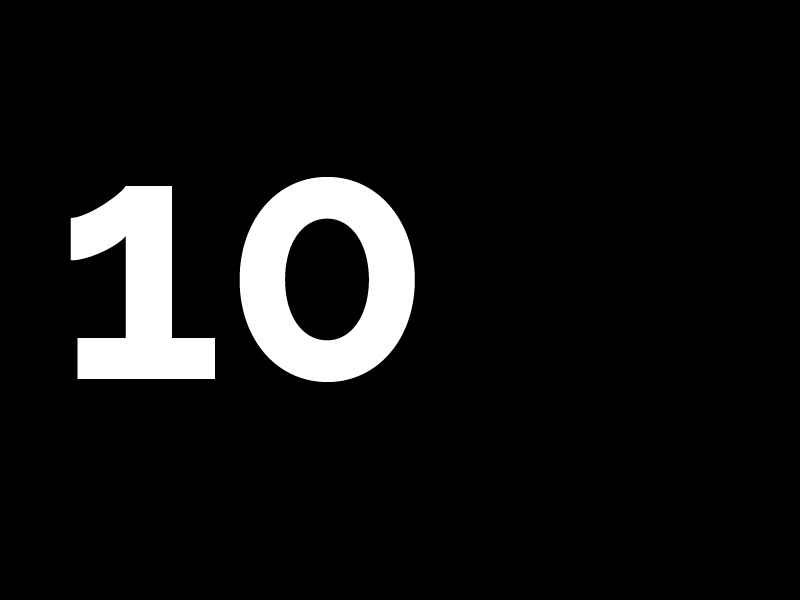 principles
to consider
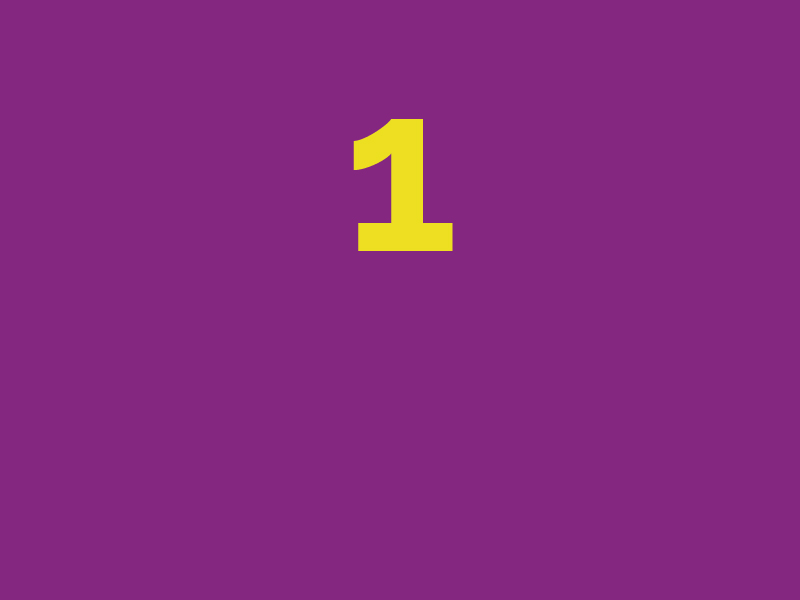 Give glory to God:
“Do all for the glory of God” 
(1 Corinthians 10:31).
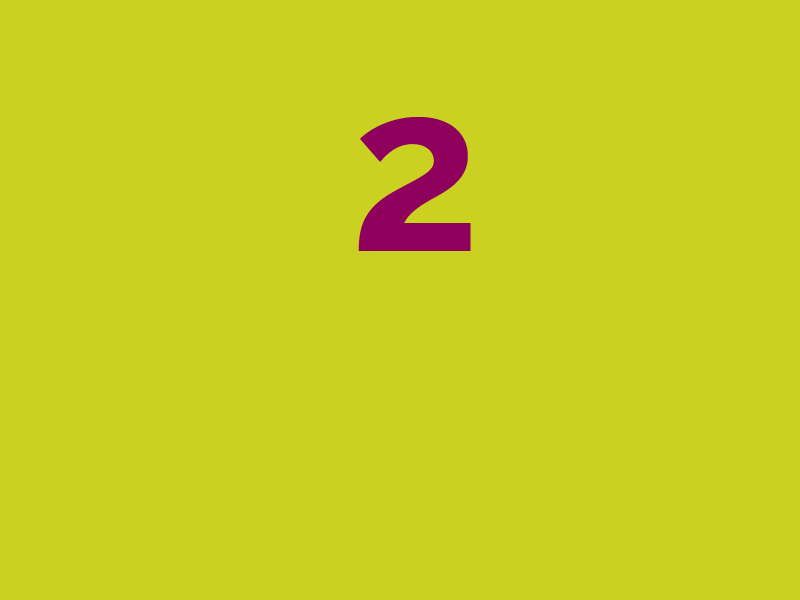 Integrity
“Lord, who may abide in your Tabernacle,
 who may dwell in Your holy hill? 
He who walks uprightly and works righteousness, 
and speaks the truth in his heart”; 
(Psalm 15: 2).
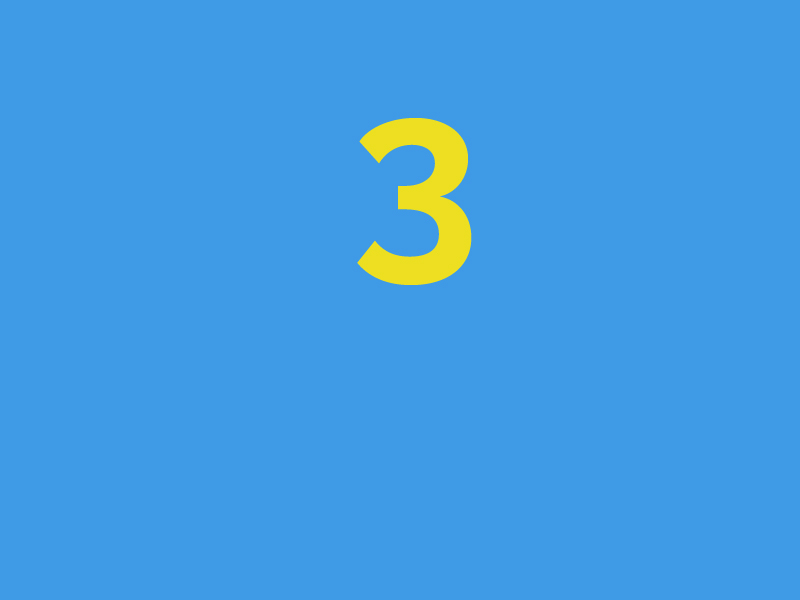 Respect
“Therefore, whatever you want men to do to You 
do also unto them; for this is the law 
And the prophets” ( Matthew 7:12).
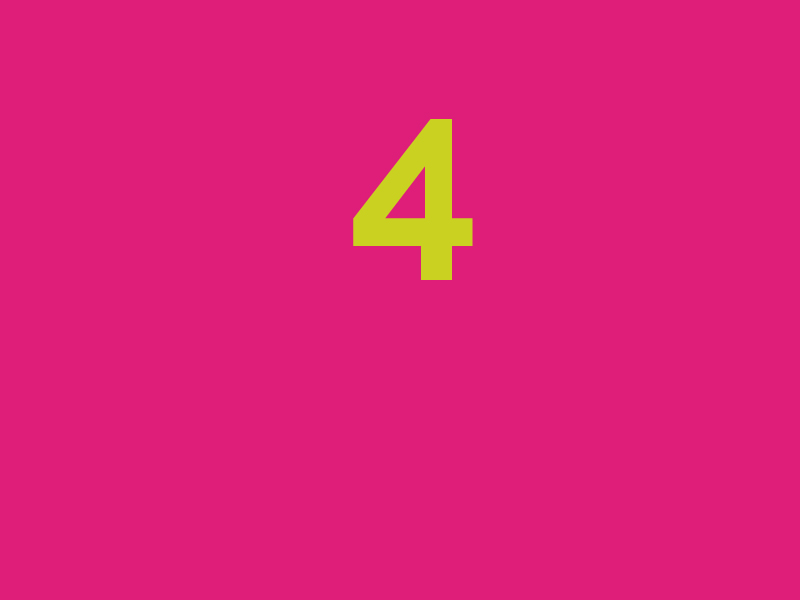 Lifestyle
“The gospel is to be presented not as a lifeless theory,
 but as a living force to change the life. God desires 
that the receivers of His grace shall be witnesses to it’s power” 
(The Desire of Ages, p. 826).
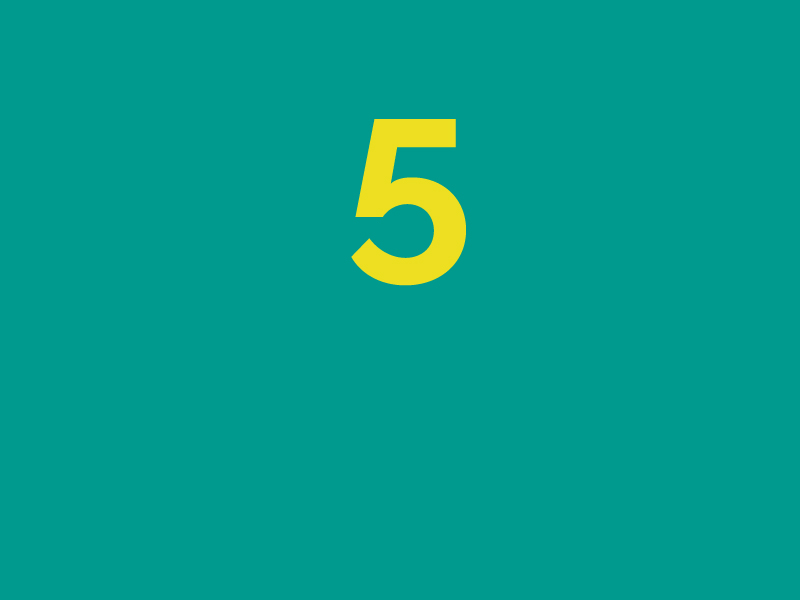 Excellence
“And whatever you do, do it heartily as to the Lord and not men. 
Knowing that from the Lord you will receive the reward 
of your inheritance.  For you serve the Lord Christ” 
(Colossians 3: 23, 24).
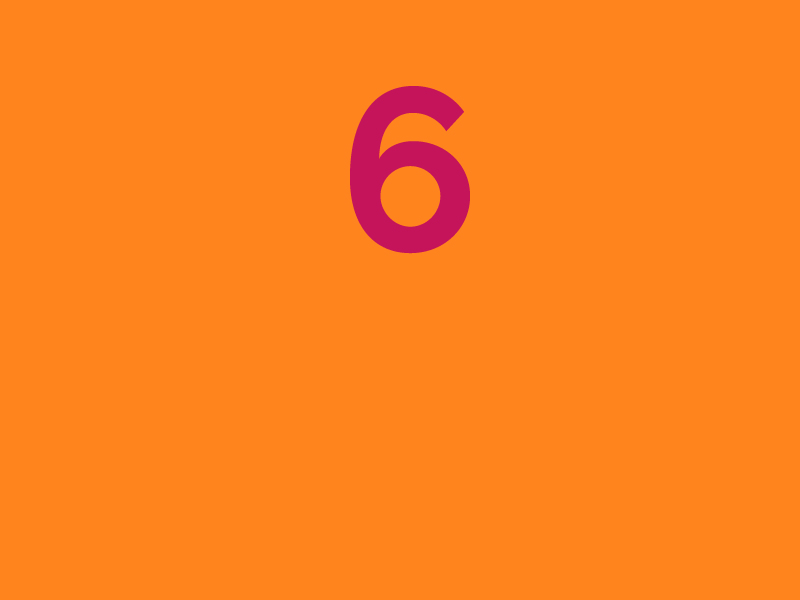 Humility
“Let nothing be done through selfish motivation and conceit”
 (Philippians 2:3).
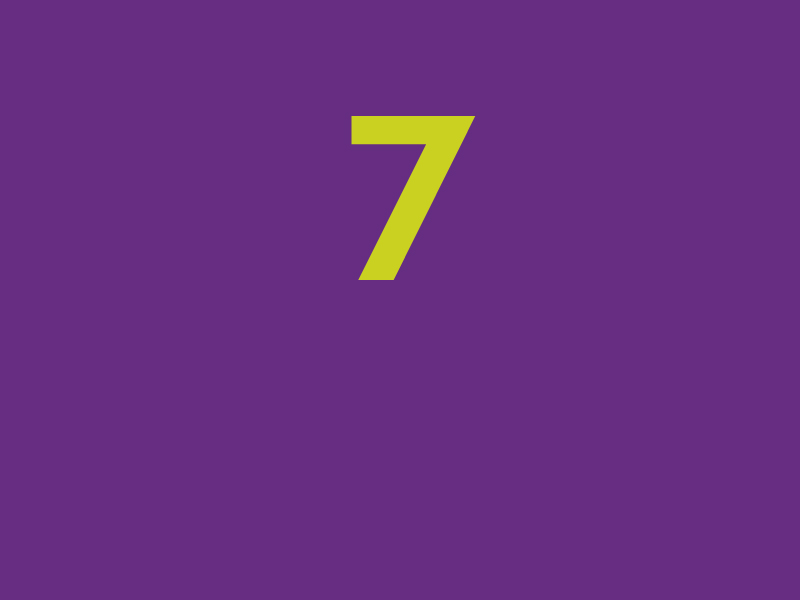 Compassion
“And be kind to one another, tenderhearted, forgiving one another, 
even as God in Christ forgave you”
 (Ephesians 4:32).
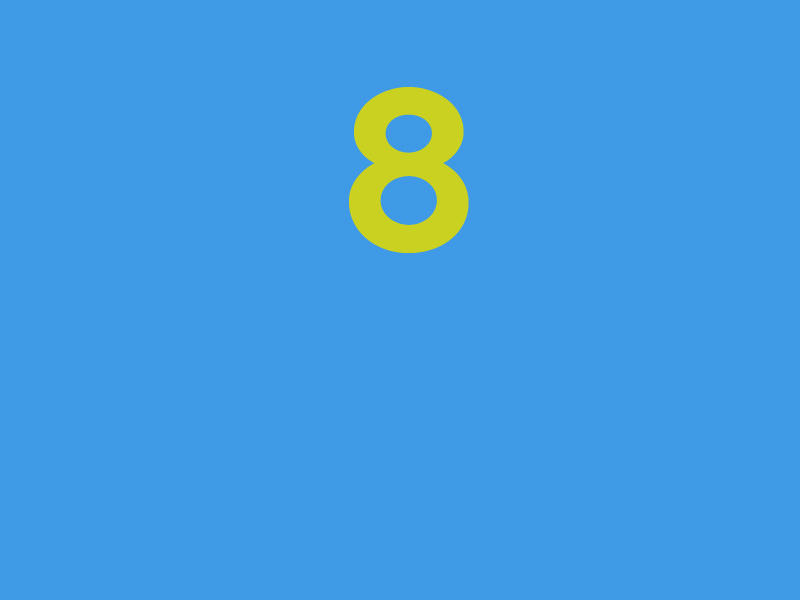 Equality
“Learn to do good, seek justice, 
rebuke the oppressor, defend the fatherless,
 plead for the widow!”
(Isaiah 1:17) .
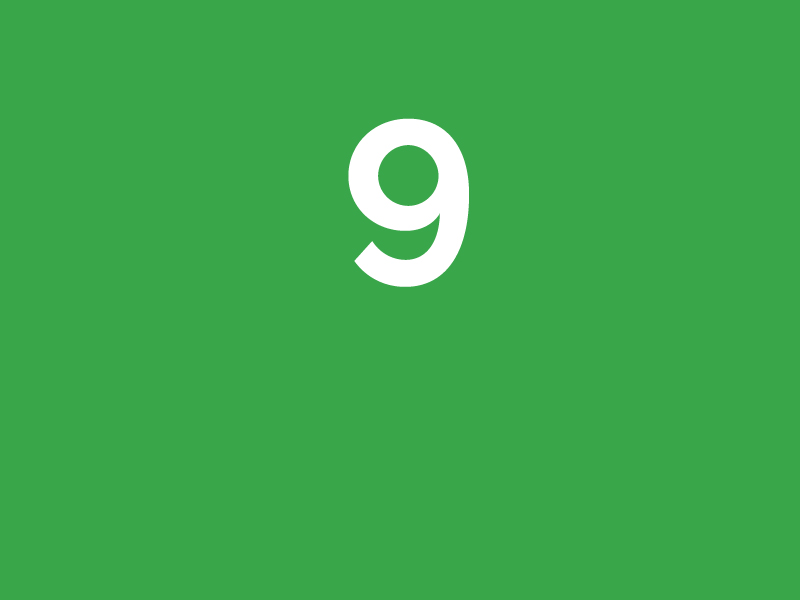 Dedication
“Special efforts should be made to bring the message 
for this time prominently before the people”
 (Evangelism, p. 16).
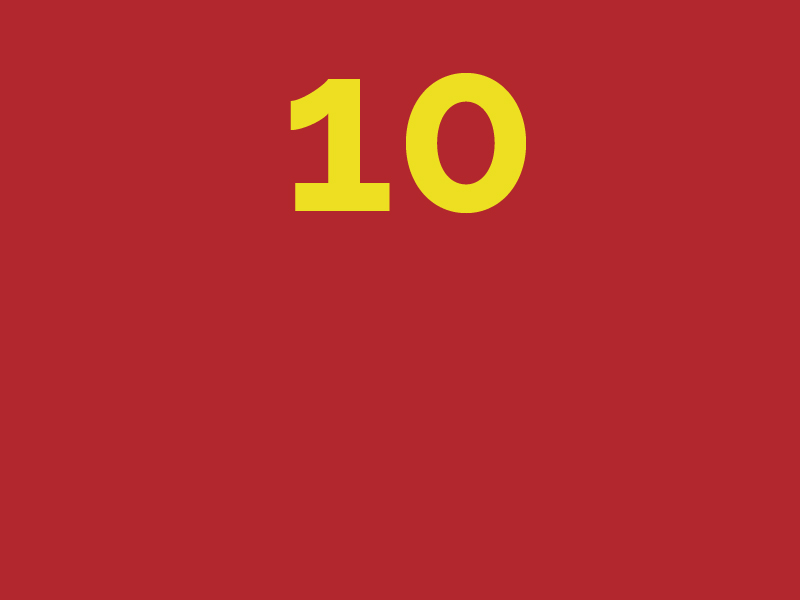 Unity
“Now I plead with you, brethren, that you all speak the same thing
 and that there be no divisions among you, 
but that you be perfectly joined together in the 
same mind and in the same judgement”
(1 Corinthians 1:10).
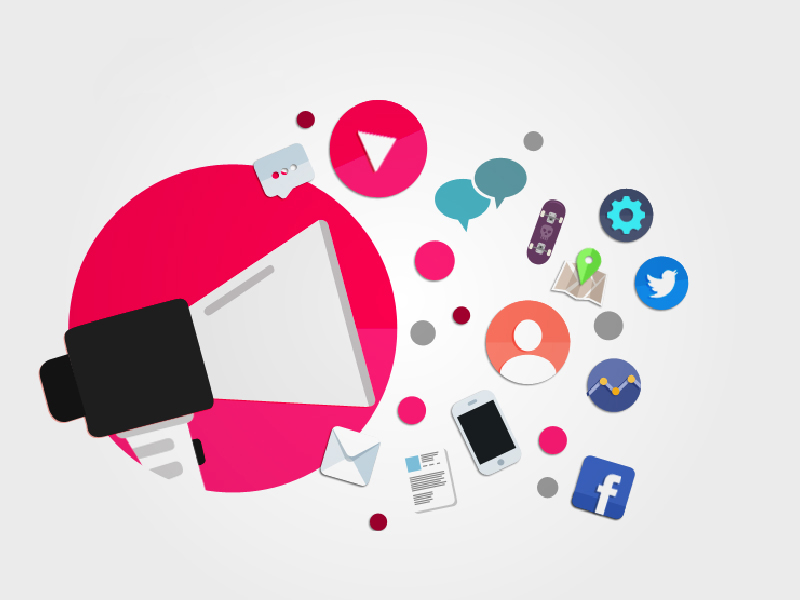 For example:
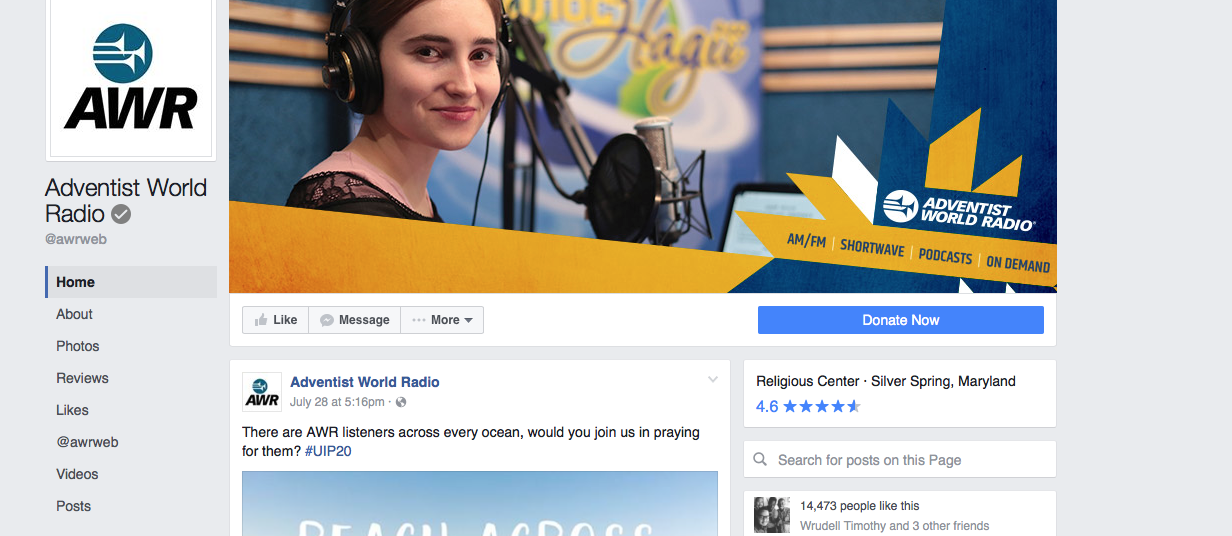 “Yes, all things are lawful, but not all things edify. Let no one seek his own, but each one the other’s well-being” (1 Corinthians 10:23, 24).
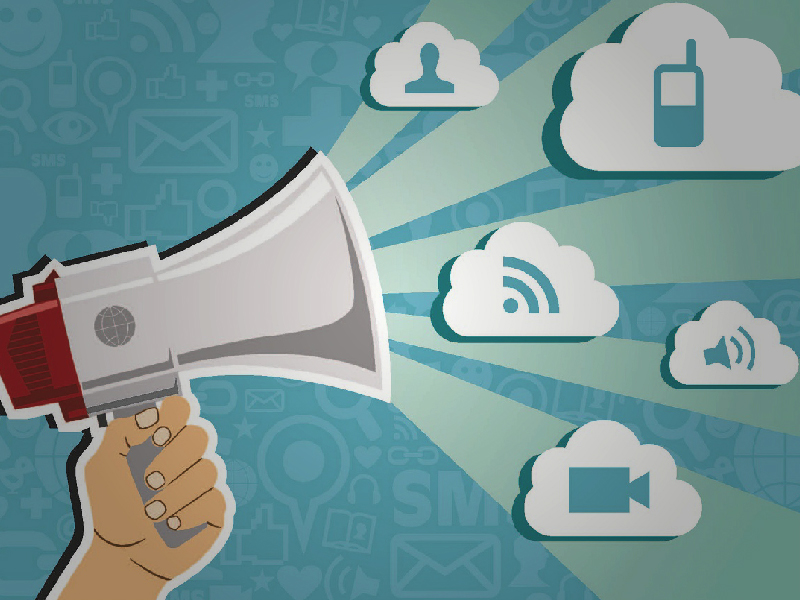 “But you are a chosen generation, a royal priesthood, 
A holy nation, 
His own special people. . . .
“That you may proclaim the praises of Him,
Who called you out of darkness 
into His marvelous light”
(1 Peter 2:9).
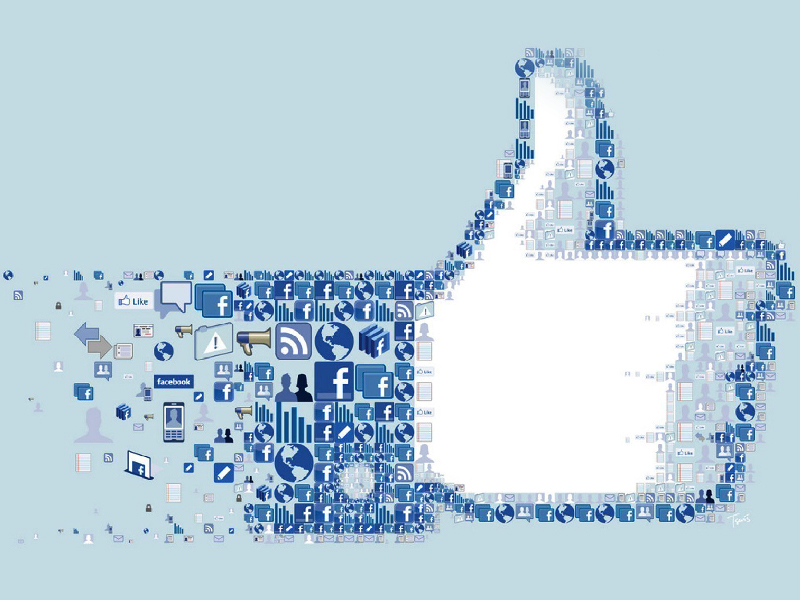 Are you willing to 
accept the challenge?
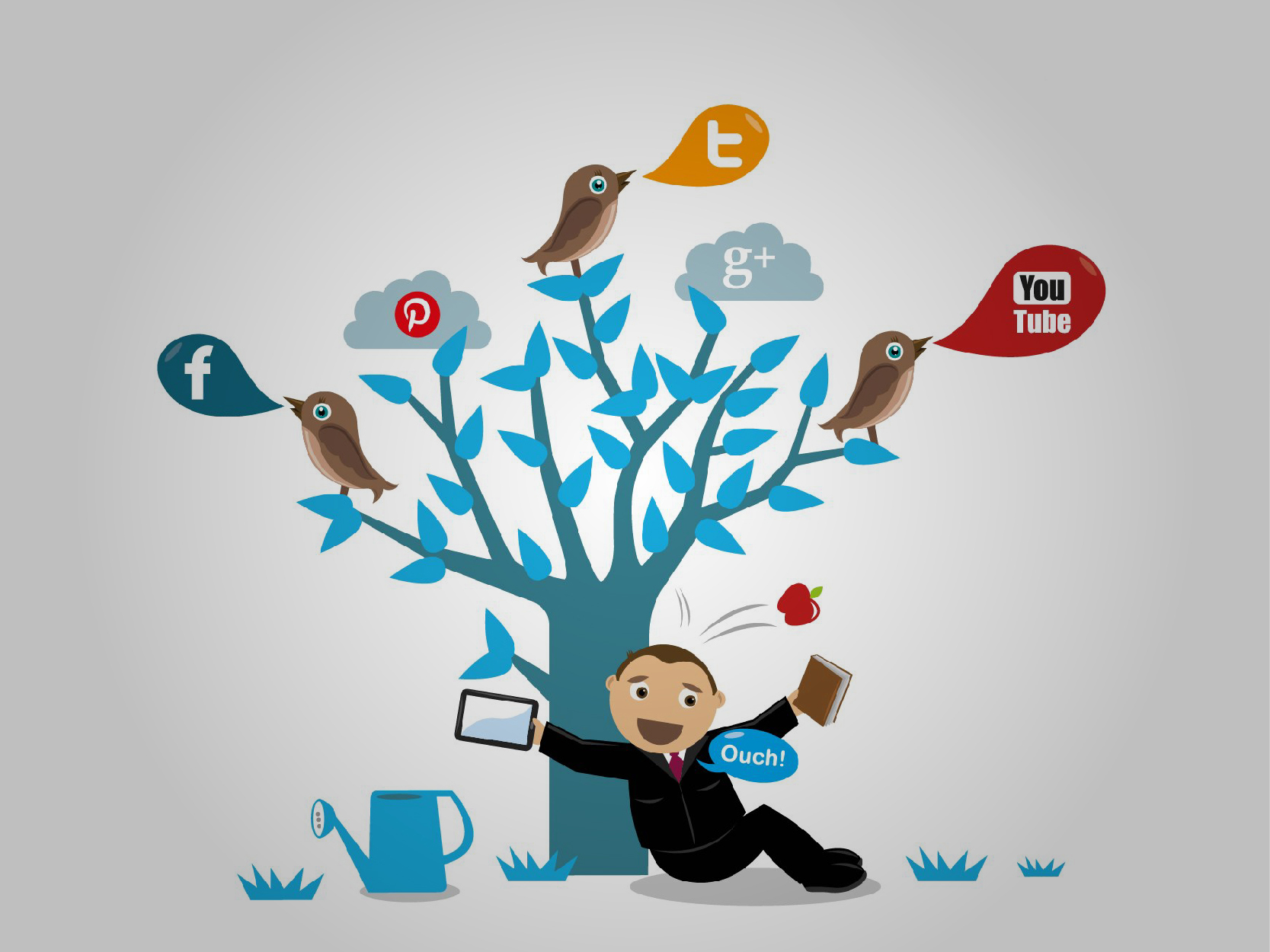 Activity